WELCOME
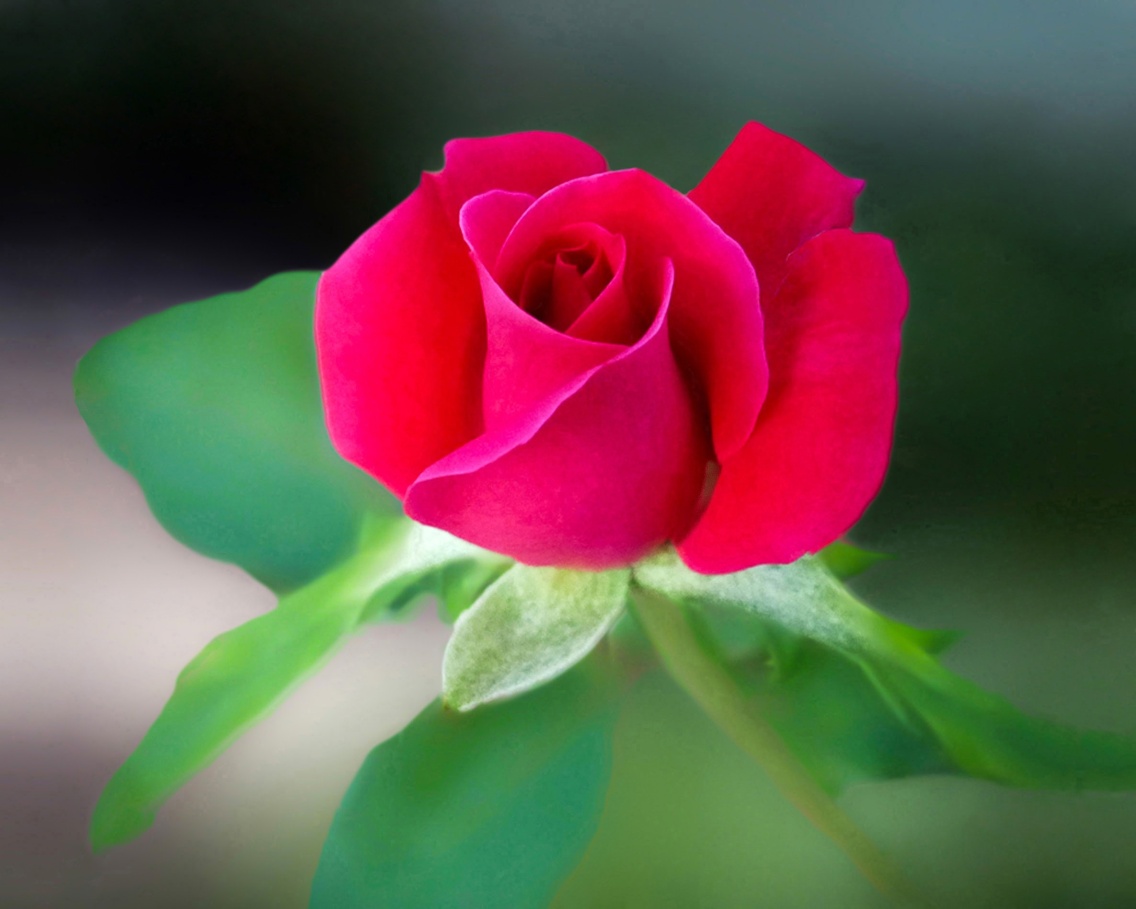 INTRODUCTION
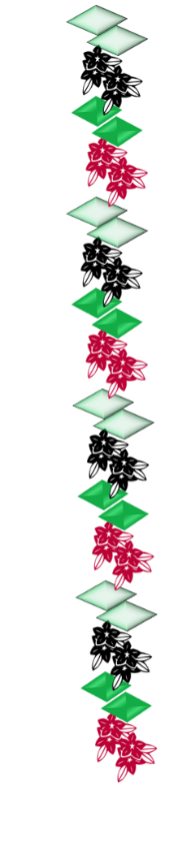 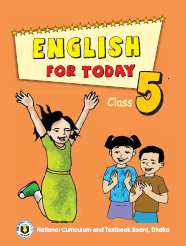 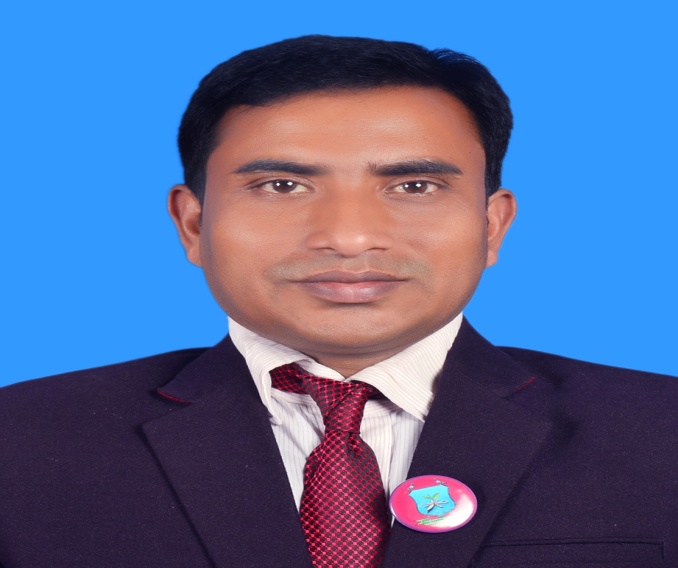 Class: Five
Subject: English
Unit:19,Lesson: 1-2.
Date:
Time:40 Minutes
Suranjit Talukder 
       ( BA, B-Ed; MSS, M-Ed; C-in-Ed  )                                                      
            Assistant teacher                     
     Voishber  Govt. Primary School.   
     Sunamgonj  Sadar , Sunamgonj.
CREATING EMOTION
Good morning , students.
Good  morning , teacher.
How are you?
Fine . And you?
I’m also fine. But you are looking pale .(By showing a student)
Have you any problem?
No/Yes , Sir.
Let’s sing a song …
We live in Bangladesh. It is an independent country. Who declared the independence of Bangladesh?
Bangabandhu  Sheikh Mujibur  Rahman .
Where do the rare photographs, objects etc which are used by the freedom fighters exhibit ?
In the Liberation War Museum.
Today’s topic is “The Liberation War Museum”
LEARNING OUTCOMES
Students will be able to………
3.4.1: Understand statements made by the teacher and students.
1.1.1: Say words, phrases and sentences with proper sound stress and intonation .
5.1 .To read silently with understanding paragraph, stories,
Dialogues, personal letters and others texts materials.
10.2.write short compositions on familiar objects, people, places and events.
Please think about the pictures and discuss in pairs.
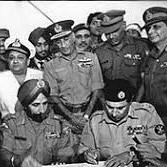 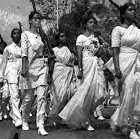 What  does the picture indicate?
It indicates our liberation war.
Please think about the pictures and discuss in pairs.
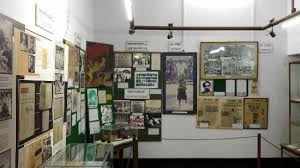 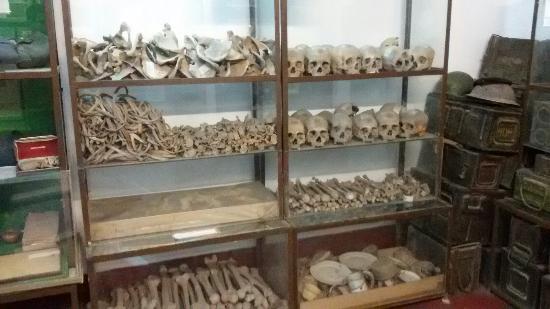 What  does the picture indicate?
It indicates our liberation war Museum.
Please think about the pictures and discuss in pairs.
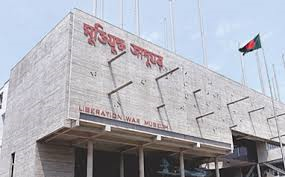 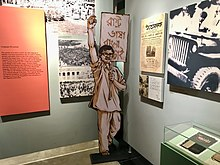 What do you see in the picture?
It is the Liberation War Museum.
NEW WORDS MEANINGS
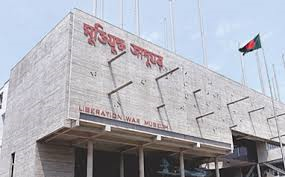 Liberation War Museum: The museum where the rare photographs and objects which were used by the  freedom fighters are stored..
NEW WORDS MEANINGS
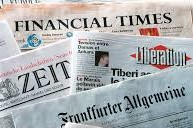 Newspaper: A printed publication which carries news.
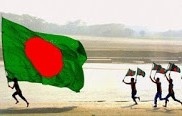 Independence: Freedom , Liberty
NEW WORDS MEANINGS
NEW WORDS MEANINGS
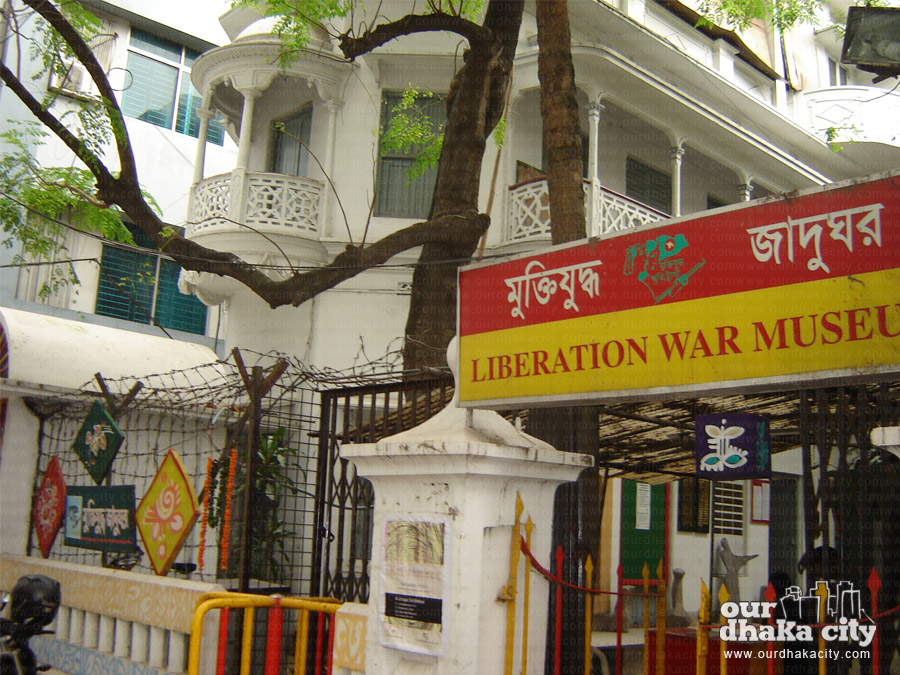 Liberation War Museum
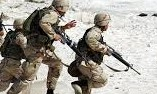 War: Fight
NEW WORDS MEANINGS
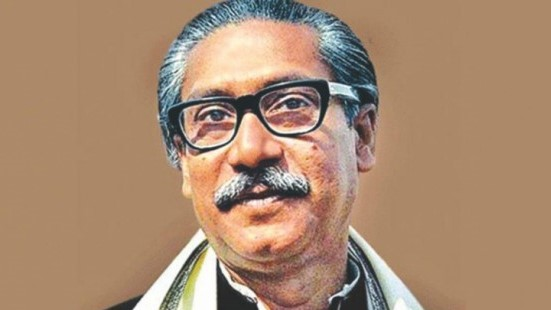 Bangabandhu Sheikh Mujibur Rahman
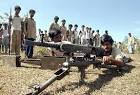 Liberation war: The fight of setting someone free from imprisonment slavery or  oppression
NEW WORDS MEANINGS
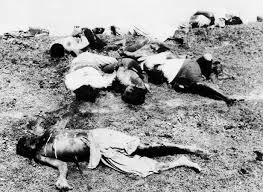 Martyrs : a person who is killed because of their religious or other beliefs
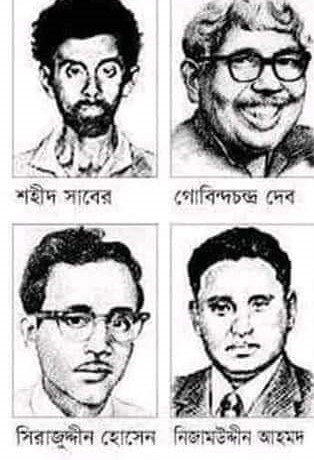 Intellectuals: A person possessing a highly developed intellect.
Listen to the text with me and put your finger under the line.
Now read loudly after me.
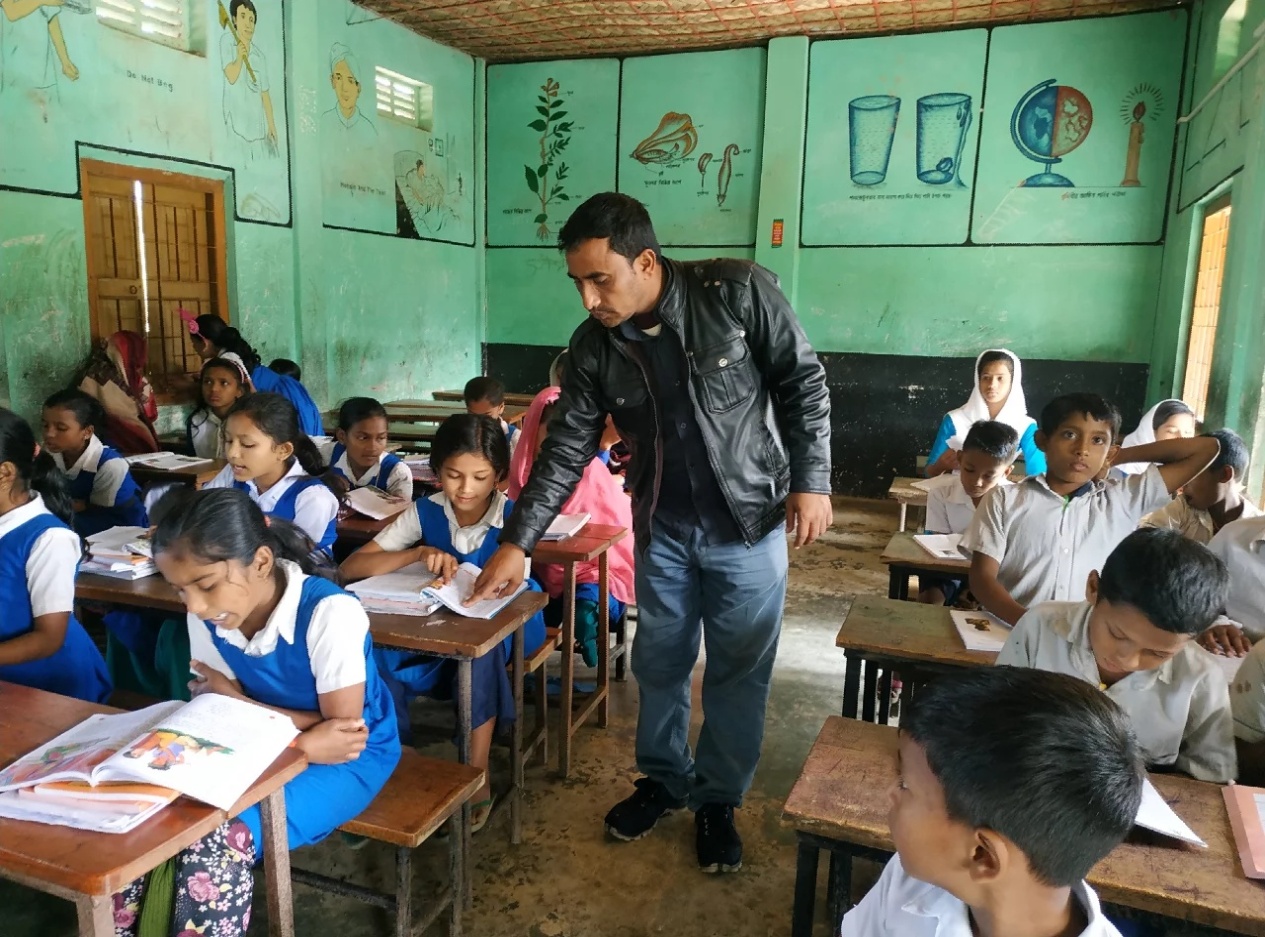 Now read the text in groups.
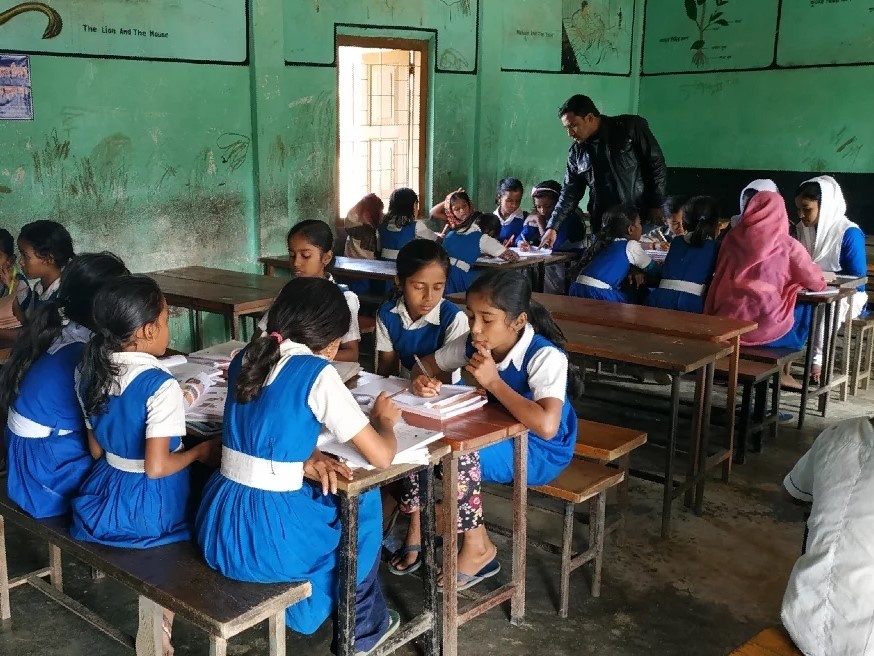 A student will be selected from every group to present their group work.
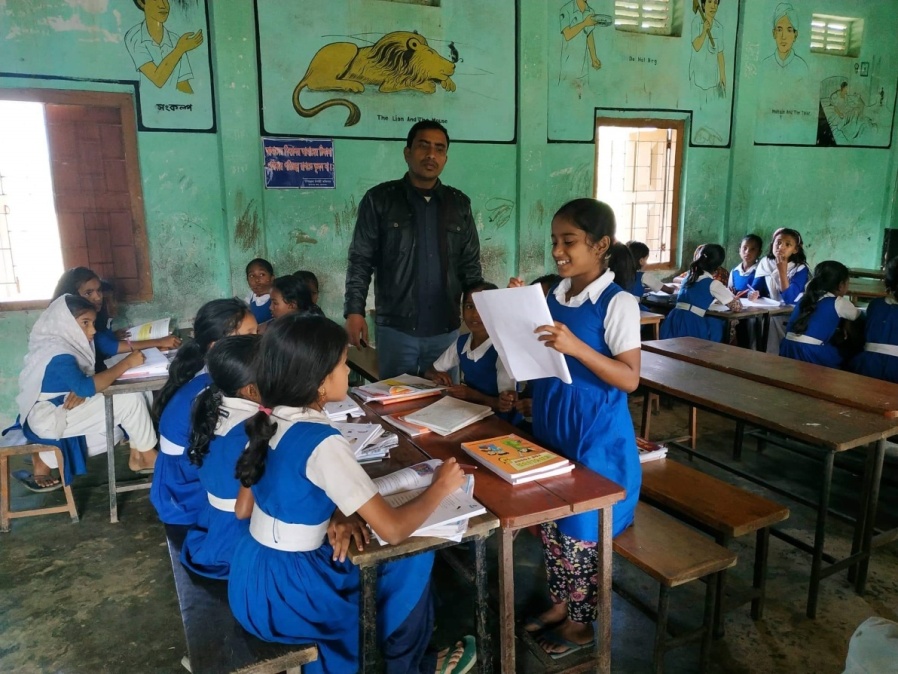 Ask and answer in pair
Answer the questions:
1.Who declared the independence of Bangladesh?
2.Where is the Liberation War Museum?
3.How many galleries are there in the Liberation War Museum?
4.Which personal belongings are kept in the Liberation War Museum?
5.When did the class go to the Liberation War Museum?
INDIVISUAL WORK
(Fill up the blanks with suitable words from the text )
1. …………..declared the independence of  Bangladesh.
2.The Liberation War Museum is at …………
3. The trip was planned as part of ……………
4. ………welcomed warmly.
5.The name of that magazine was …….where about  the Liberation war museum was written.
Homework
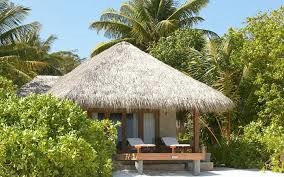 Write a  letter to your friend about  your illness  at least six sentences.
GOODBYE
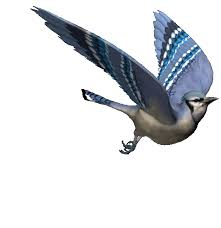